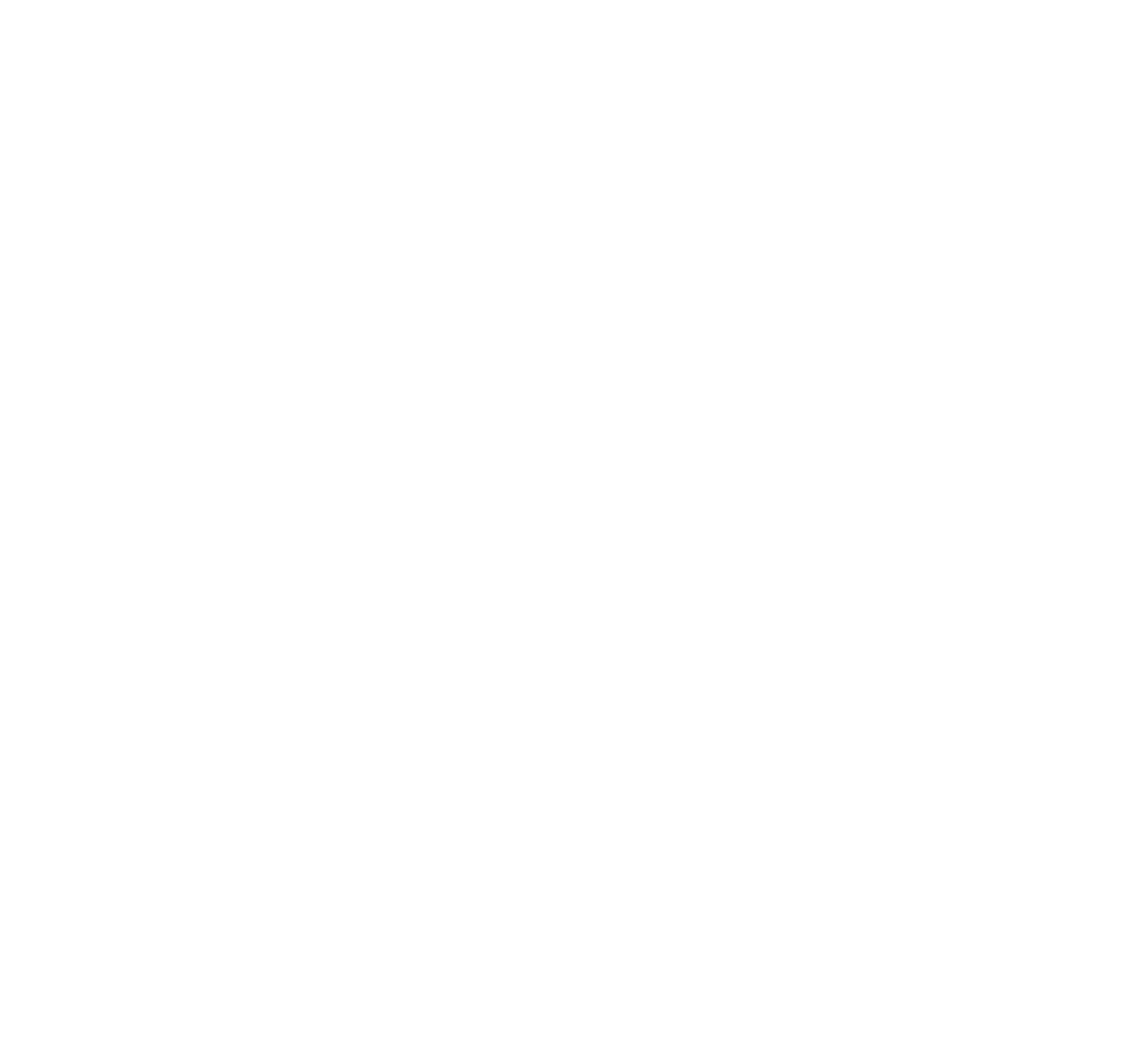 Proveeduría Institucional.
Cápsula Informativa Marzo.
 Nueva “Ley General de Contratación Pública” N°  9986 
del 27 de mayo 2021
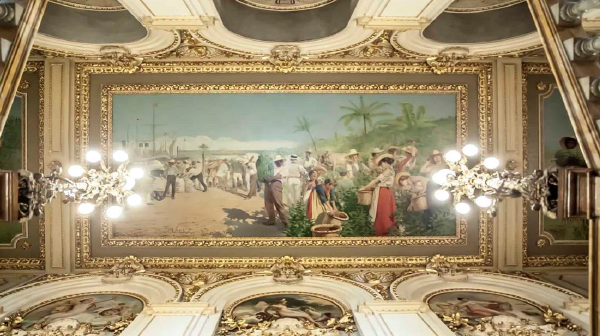 ARTÍCULO 15- Excepción a la publicidad de la información
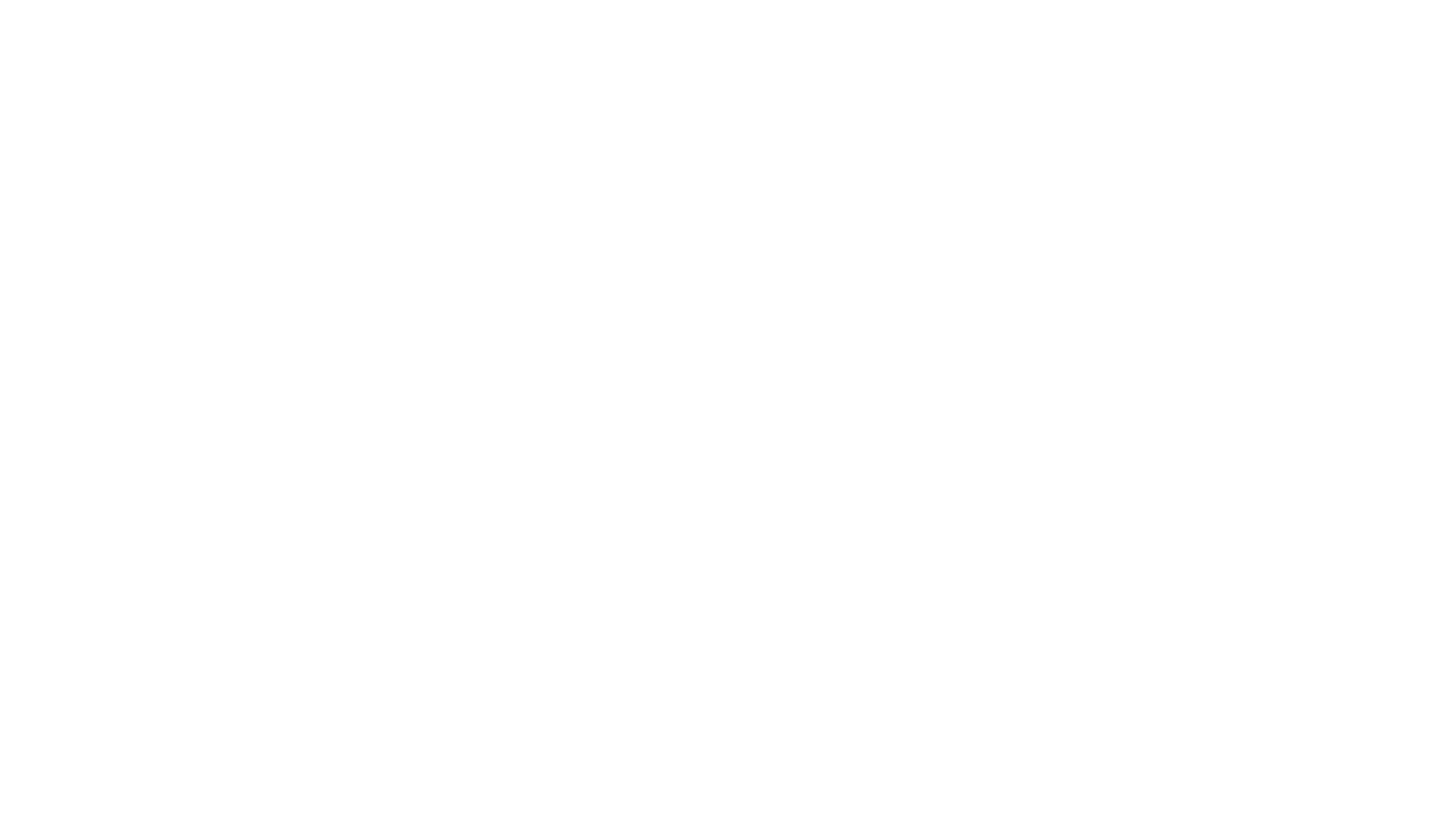 En caso de que un participante considere que existe información confidencial, así deberá indicarlo de modo expreso en el sistema digital unificado, al momento mismo de presentar o facilitar la documentación, haciendo señalamiento claro de los folios o archivos que estima confidenciales y de los motivos y su sustento jurídico.